Муниципального бюджетного образовательного учреждения 
Детский сад №47 городского округа-город Камышин


Индивидуальный образовательный маршрут
воспитанницы  Чикина Ксения Денисовна
Составили:
Воспитатель Махрова Татьяна Сергеевна
Воспитатель Широкова Марина Геннадьевна
Индивидуальный образовательный маршрут для одаренного ребенка - это образовательная программа, предназначенная для обучения одного конкретного воспитанника, направленная на развитие его индивидуальных способностей.
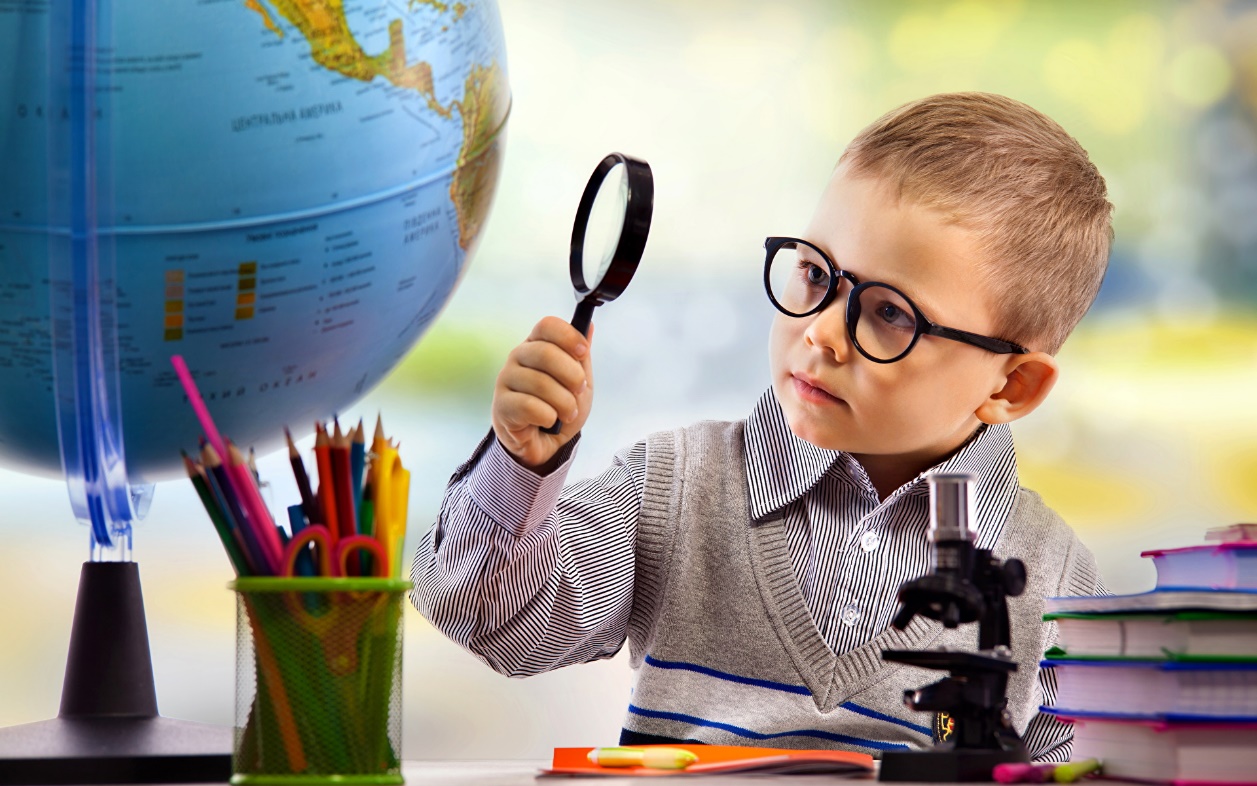 ИОМ одаренного ребенка
Одарённость – системное, развивающееся в течение жизни качество психики, определяет возможности достижения человеком исключительно высоких результатов в одном или нескольких видах деятельности по сравнению с другими людьми. (Д.Б. Богоявленская). 
Способности представляют собой высокий уровень развития общих и специальных знаний, умений и навыков, обеспечивающих успешное выполнение человеком различных видов деятельности.
Творческие способности - способности к деятельности, порождающей нечто качественно новое, отличающееся неповторимостью, оригинальностью, ценностью и уникальностью.
Основные задачи в работе с одаренными детьми по ИОМ 

раннее выявление одаренных детей (диагностика «Унифицированная карта развития»  (УКР). ); 
создание адекватных программно-методических условий; 
формирование предметной развивающей среды; 
создание социальной среды.
Принципы выявления одаренных детей:
комплексный характер оценивания разных сторон поведения и деятельности ребенка;
длительность идентификации (развернутое во времени наблюдение за поведением данного ребенка в разных ситуациях);
анализ его поведения в тех сферах деятельности, которые в максимальной мере соответствуют его склонностям и интересам.
ЭТАПЫ ИОМ:
В ИОМ одаренного ребенка должно быть отражено:

Вид его одаренности;
содержание работы;
ожидаемый результат индивидуальной работы;
работу с родителями воспитанника.
Индивидуальный образовательный маршрут (ИОМ)  одаренного ребенка
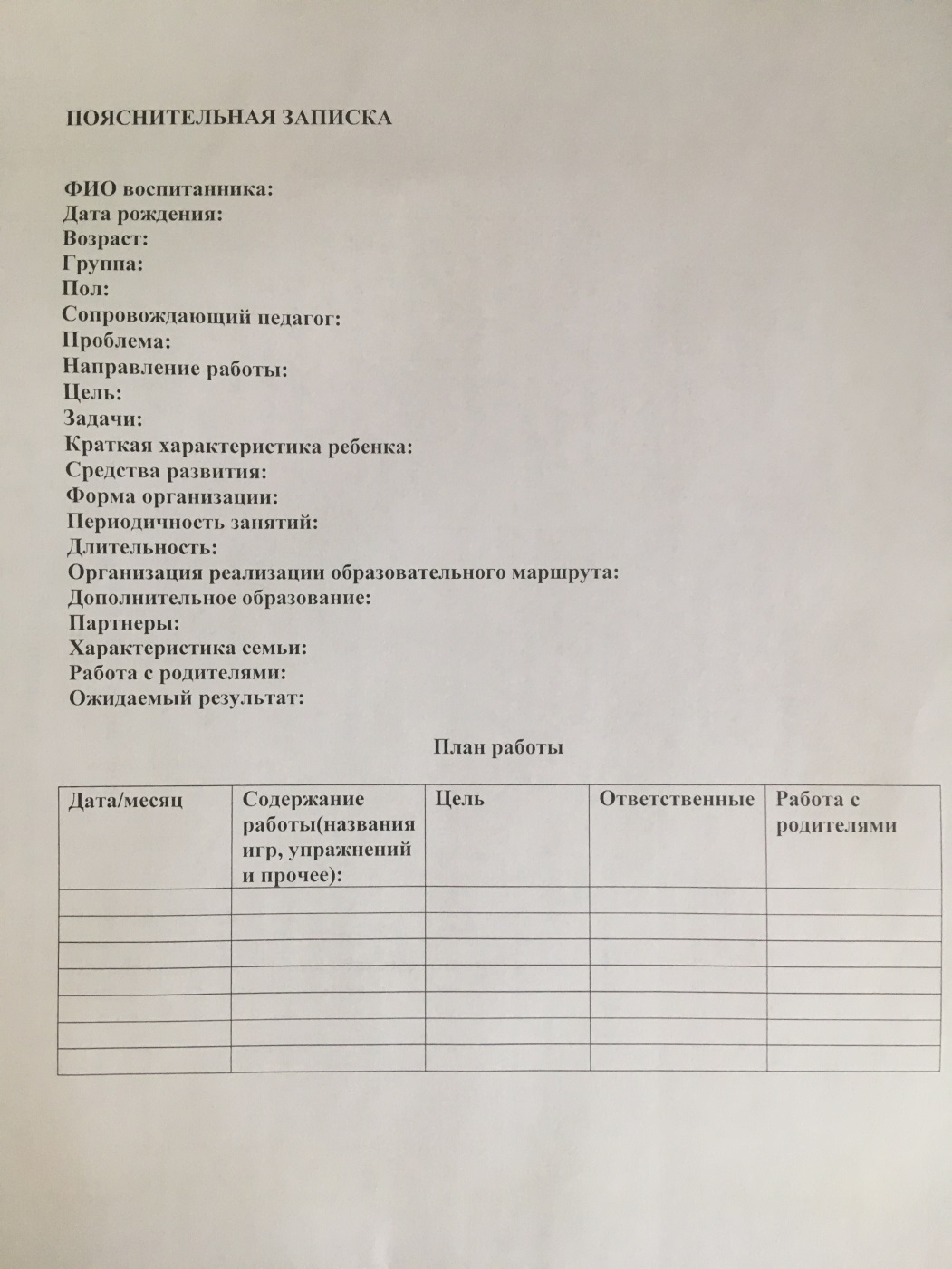 Направления развития одарённого ребенка 
в процессе освоения ИОМ
Личностный рост ребенка.
Совершенствование и развитие одарённого ребёнка в избранном виде деятельности, т.е. в предметно-деятельностной сфере.
Повышение уровня обученности.
Повышение  функциональной грамотности одарённого ребёнка.
Реализация ИОМ
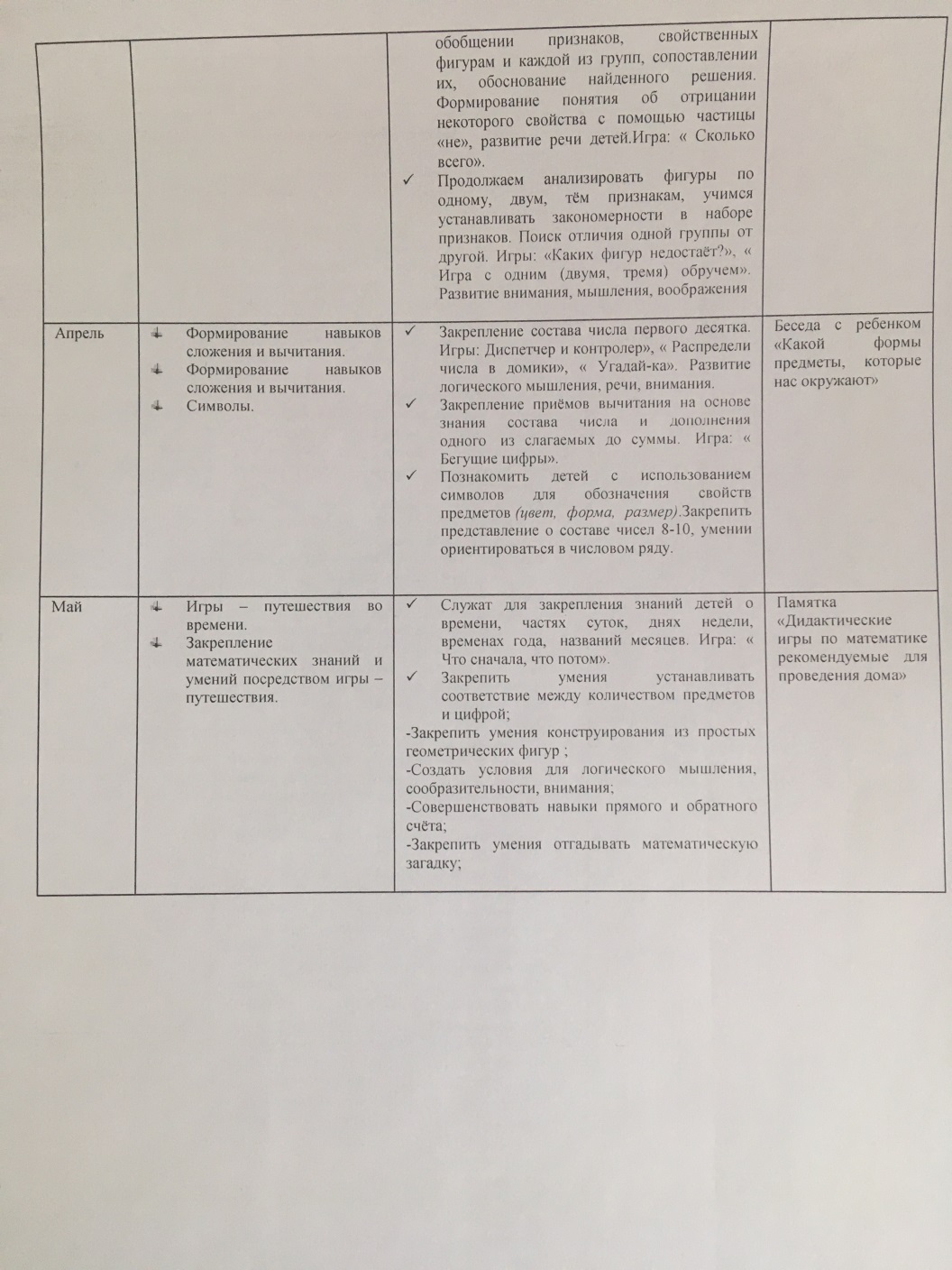 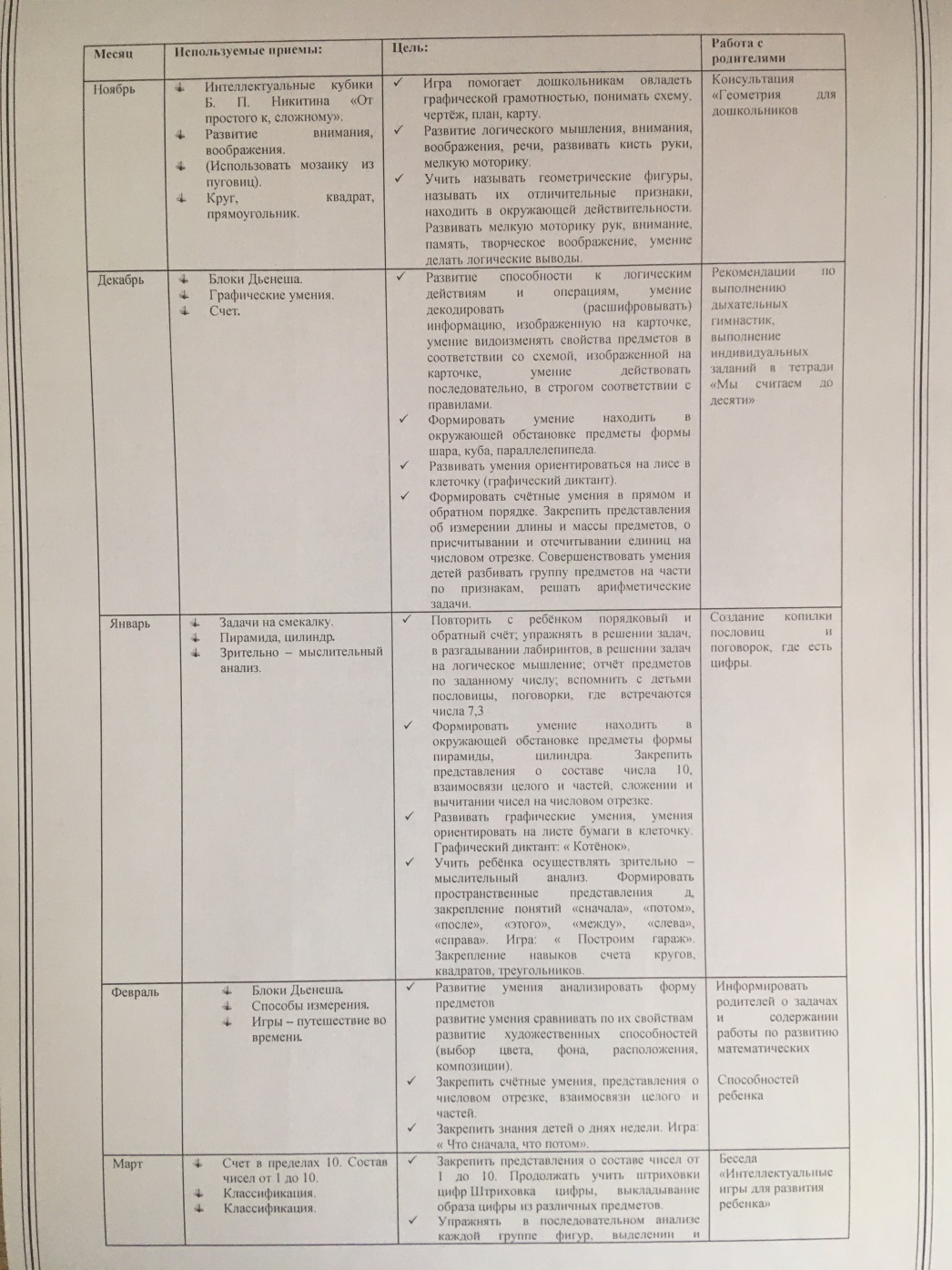 Ожидаемый результат: в результате работы с ребёнком по индивидуальному маршруту у него повышается уровень математических знаний и умений. К концу года ребёнок должен уметь:
составлять простейшие математические рассказы по картинкам;
определять словом положение предмета;
сравнивать предметы по ширине, высоте, длине, массе;
различать геометрические фигуры и обводить их на листе бумаги «от руки»;
объединять группы предметов в целое и выделять часть из целого;
ориентироваться в пространстве и последовательности времен года;
правильно организовать рабочее место.
Индивидуальный подход в данной работе с поддержкой родителей, даёт высокие результаты, положительно влияет на его развитие.
Спасибо за внимание!
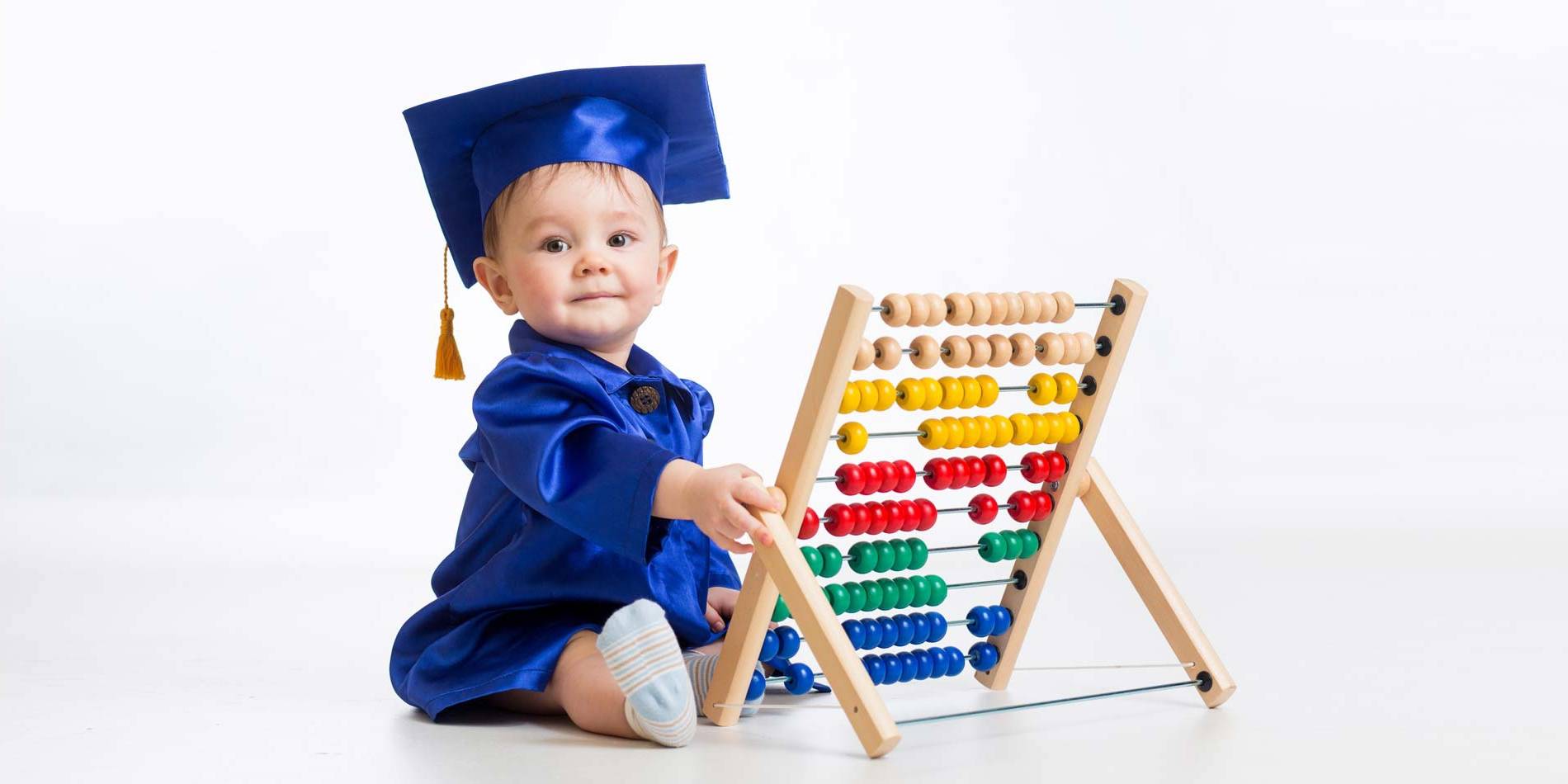